Лига прикладных
кейс-чемпионатов
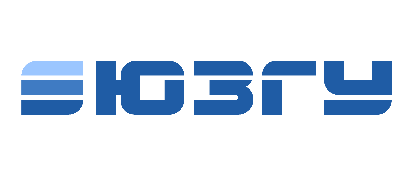 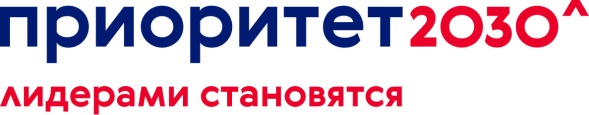 «Качество электроэнергии и режимы работы электросетей на границах балансового разграничения с внешними сетями»
ЭнергоТех
1
Информация о компании
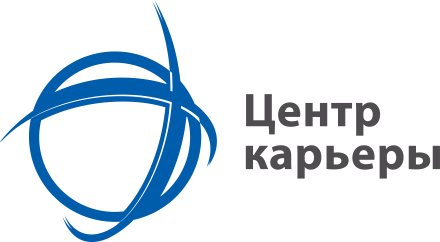 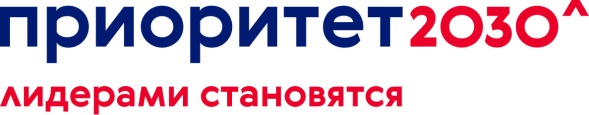 Курская дистанция электроснабжения Московской дирекции по энергообеспечению 
структурного подразделения Трансэнерго филиал ОАО «РЖД»
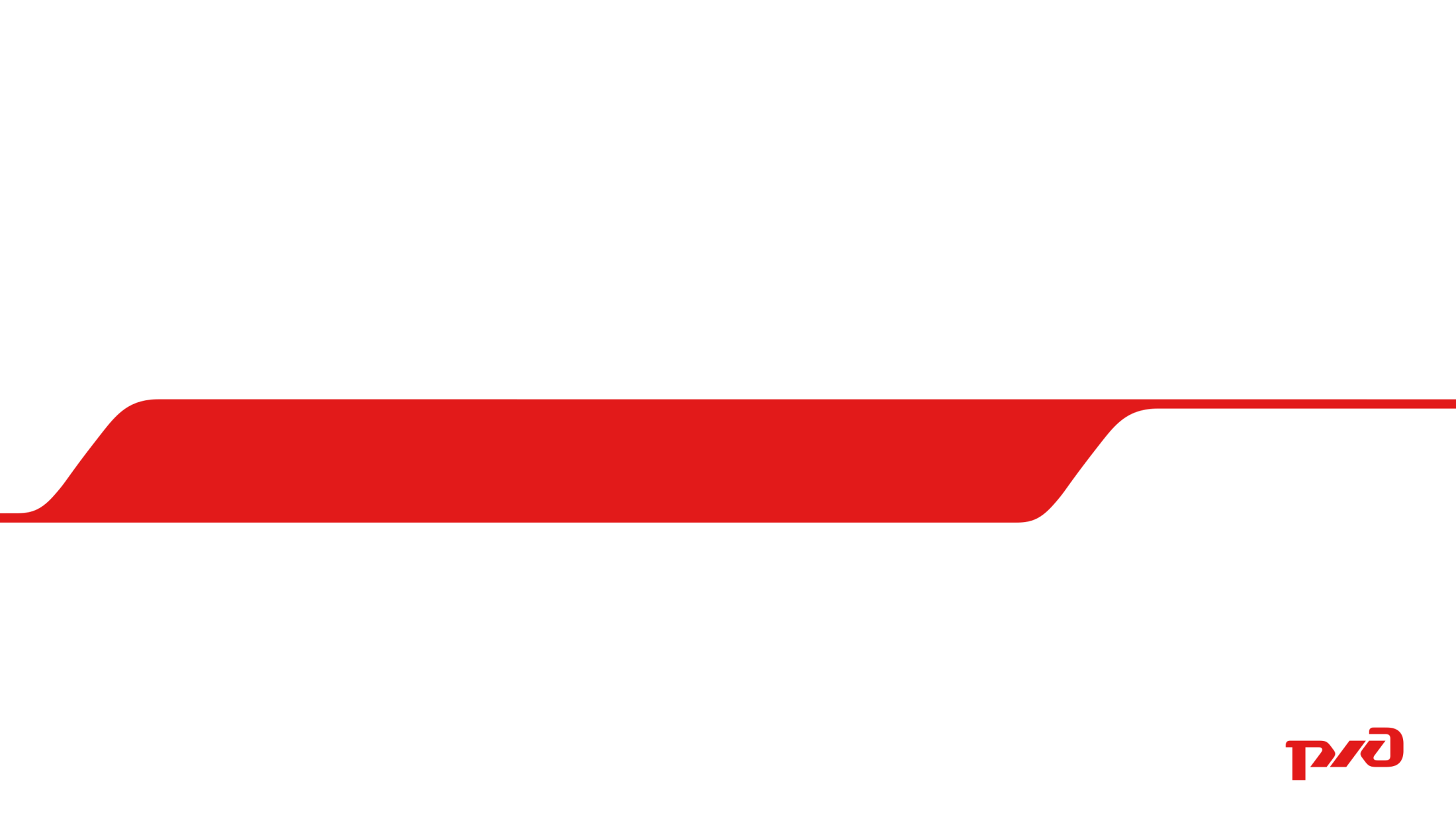 2
Описание проблемы
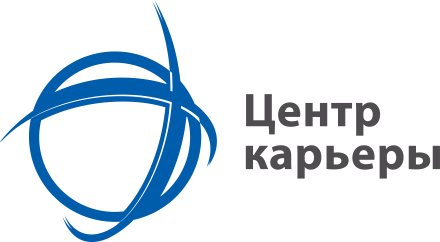 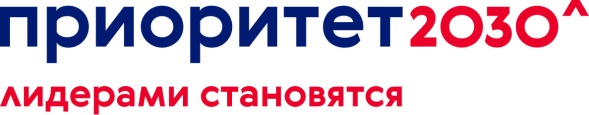 Отсутствует регистрация и контроль качества поставляемой электроэнергии и режимов работы электросетей на границах балансового разграничения с внешними сетями
3
Исходные 
данные
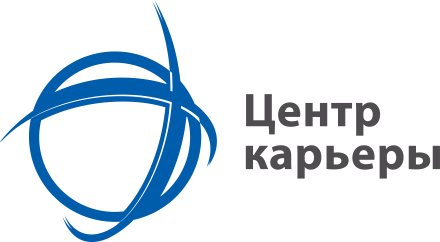 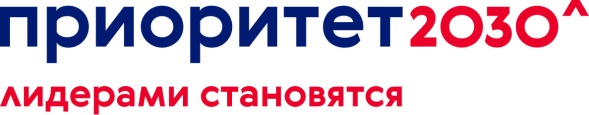 Контрольные точки-вводные фидера 6,10 кВ ТП, РТП Курской дистанции электроснабжения, получающих питание от  районных трансформаторных подстанций Курскэнерго
4
Задачи
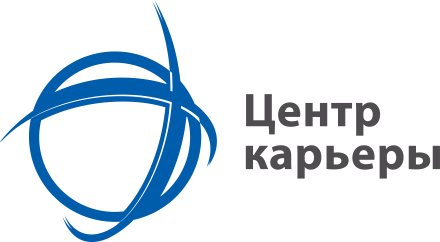 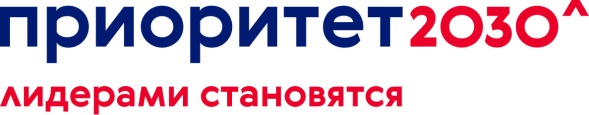 Организовать регистрацию, ведение архива основных параметров качества электрической энергии, а также параметров работы электрической сети по всем фазам (ток, напряжение, частота), с  регистрацией переходных процессов в сетях электроснабжения и отступлений от заданных показателей качества электроэнергии в электронный архив в автоматическом режиме
5
Требования к решению
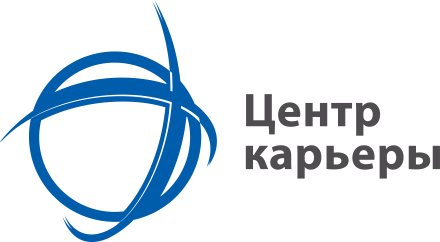 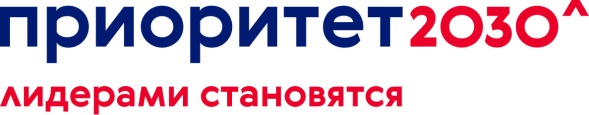 Решение должно соответствовать стандартам электроэнергетики РФ, разрешённое к применению
6